Data analysis: GO tools and YeastMine, use-case examples
How to leverage data rich SGD!
About 93,000 GO annotations (manual, HTP and computational)

About 135,000 phenotype annotations (manual and HTP)

About 338,000 physical (130K) and genetic (208K) interactions
Analysis entry points
Home page links 
GO term pages (e.g. autophagy +/- child terms)
Phenotype observable-qualifier pairs (e.g. cell size: increased, or just observable
Interaction pages (Physical, Genetic, Intersection, All)
[Speaker Notes: Autophagy (GO:6914)
http://www.yeastgenome.org/phenotype/increased_cell_size/overview
http://www.yeastgenome.org/observable/cell_size/overview]
GO Slim Mapper
Maps annotations of a group of genes to more general terms; bin them into broad categories

You complete a screen looking for mutants with altered sensitivity to a new drug (see: List2 GSM SGD P) and want to know based on the mutants identified what process is being affected.
GO Slim Mapper
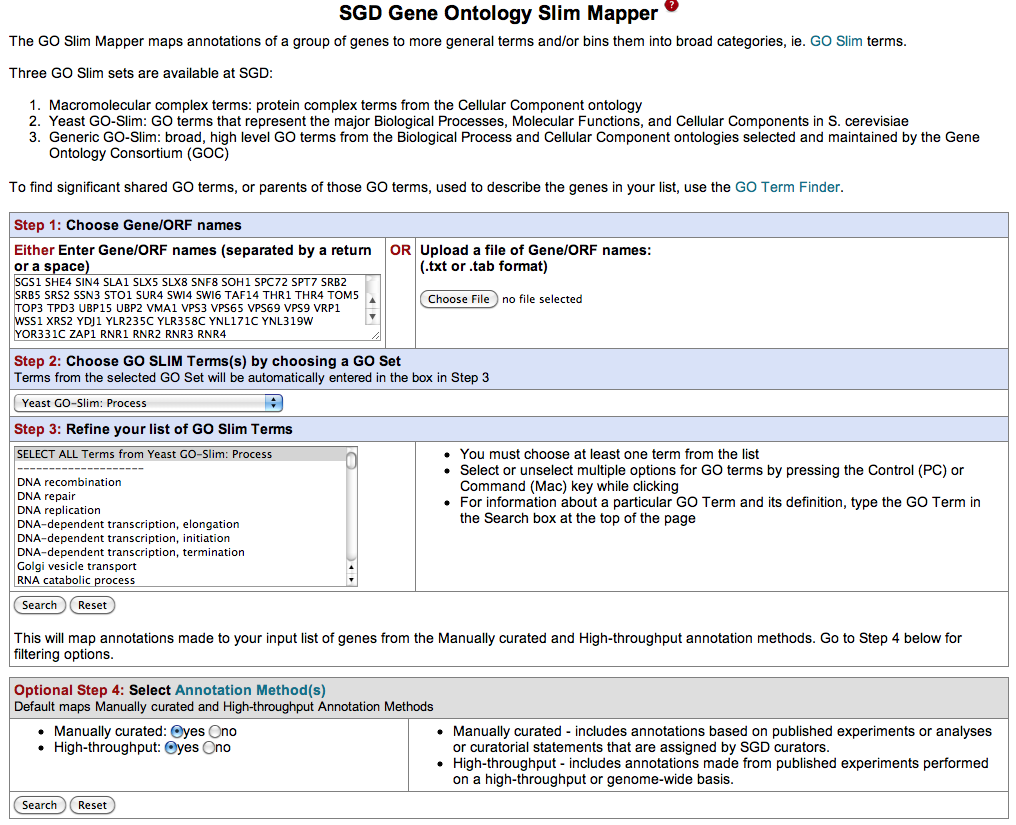 GO Slim Mapper: Results
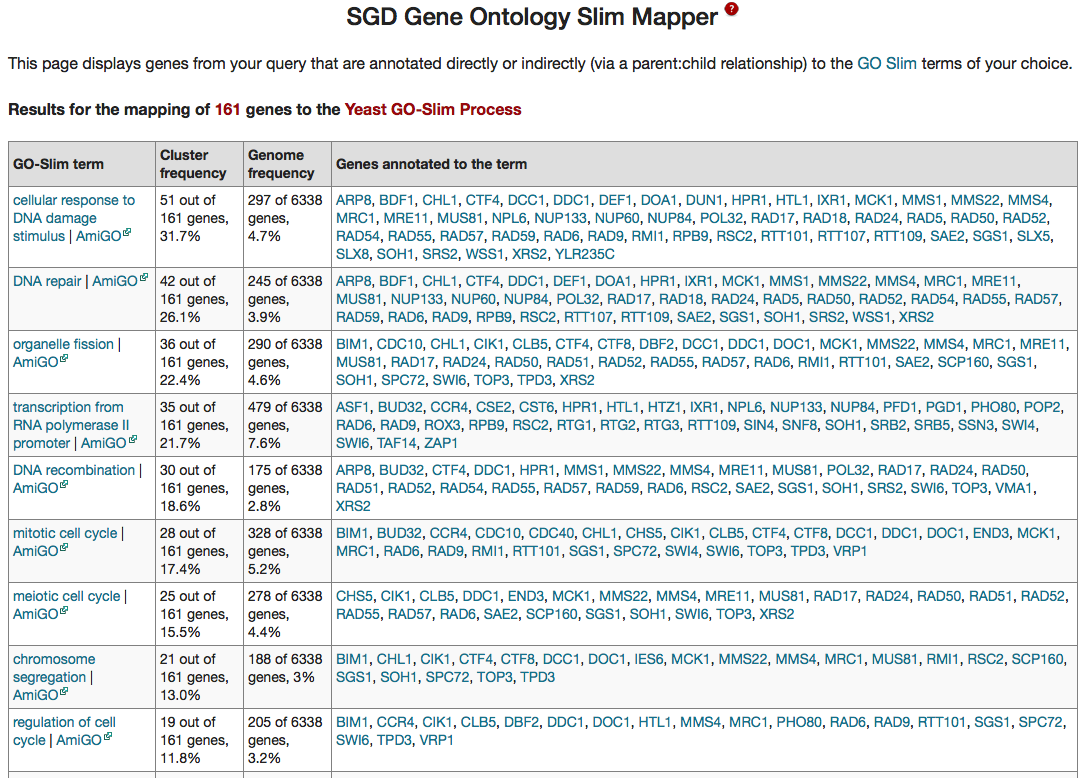 GO Term Finder
Searches for significant shared GO terms or parents of these terms, so you can figure out what these genes have in common.
GO Term Finder
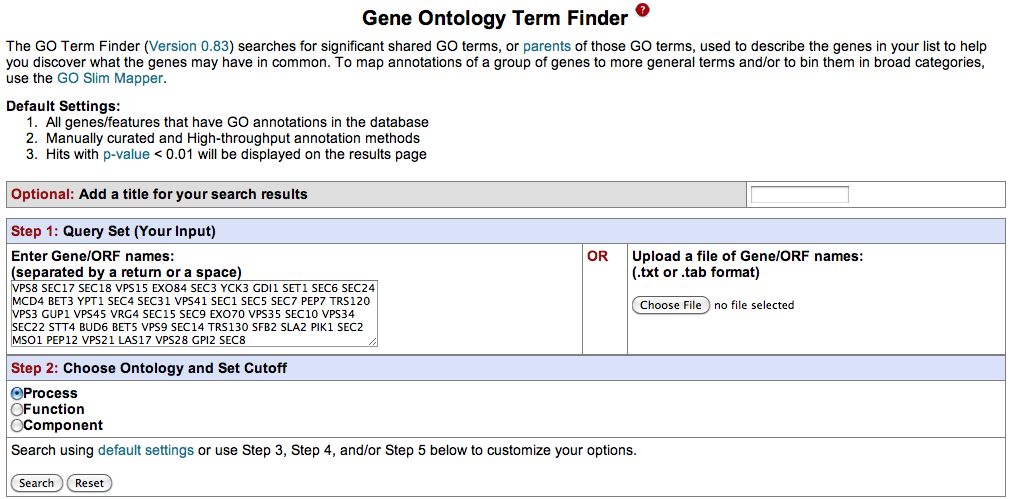 Optional: 
Step 3 Specify background set of genes
Step 4 Refine the Annotations used for calculation
Step 5 Select a p-value cutoff and/or toggle FDR
Batch GO Term Finder
http://go.princeton.edu/cgi-bin/GOTermFinder
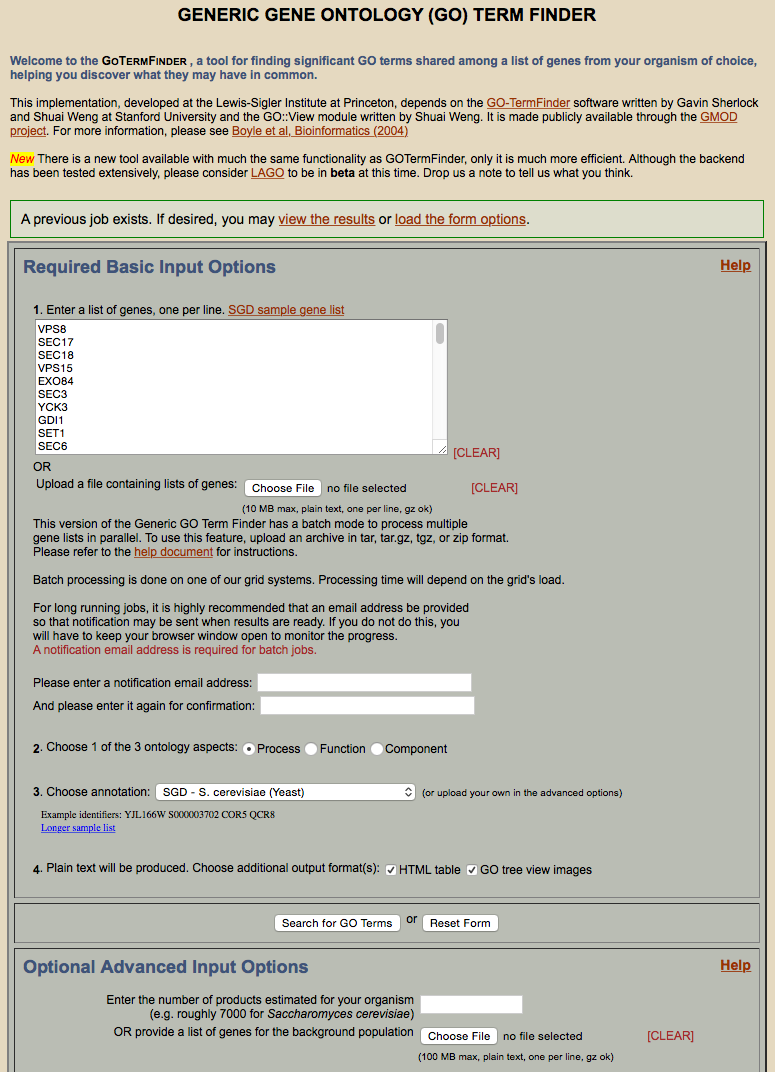 Advantages:

 process multiple gene lists in parallel

 handles longer gene lists

 large number of available organisms


Example, list of genes with a defect in endomembrane system morphology (List4_GTF_Princeton_P)
Batch GTF Results
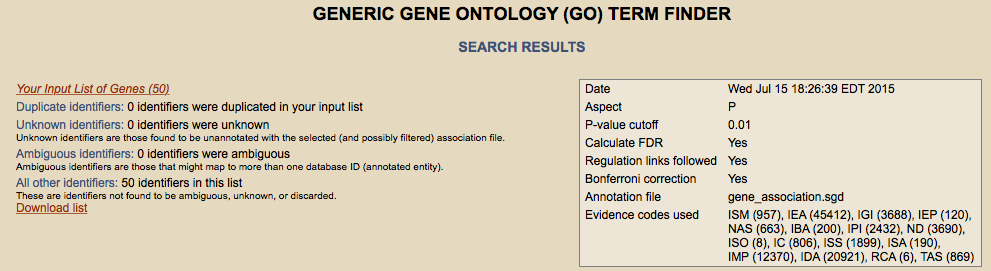 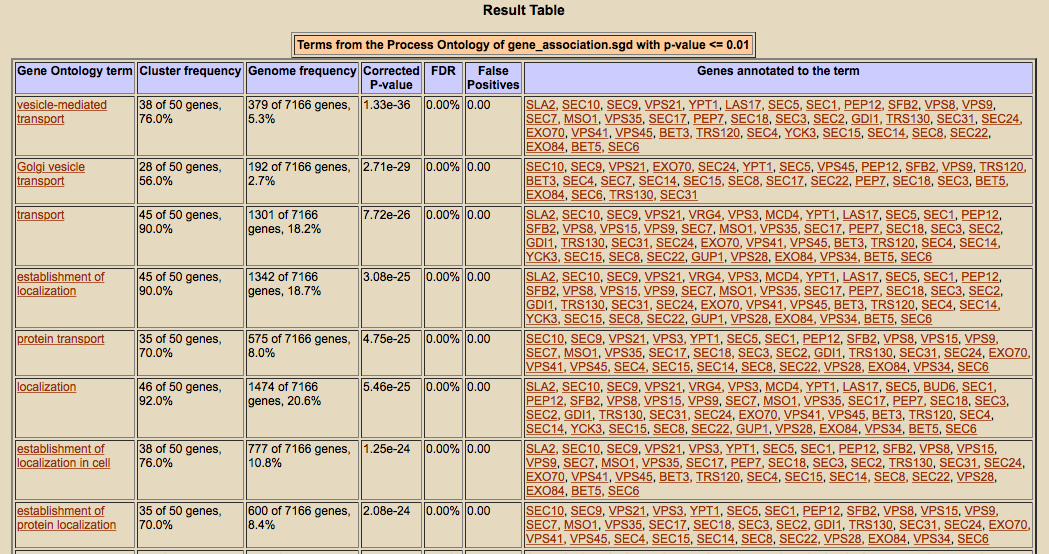 YeastMine
A multifaceted search and retrieval environment that provides access to diverse data types.

Initiate searches, with a gene, list of genes.  Results can be combined for further analysis 
and saved or downloaded in customizable file formats.
Basic features
Templates: predefined queries. Filter by category or keyword:
genome
protein
function
interactions
regulation
homology
expression
literature 
or keyword
“intron”
“sequence”
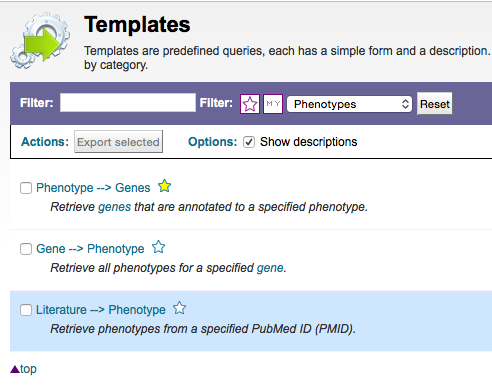 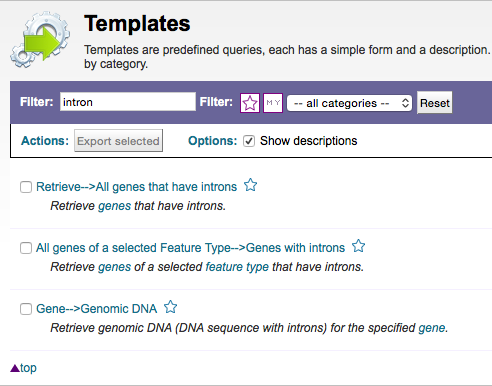 Template results page (1)
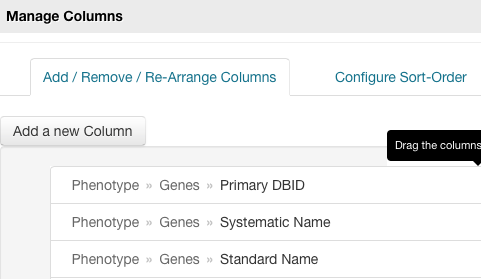 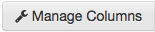 Add, re-arrange order, sort-order
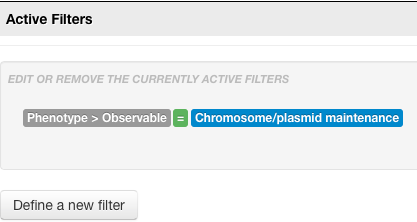 Edit, add, remove a filter/constraint (e.g. just null vs filter)
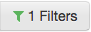 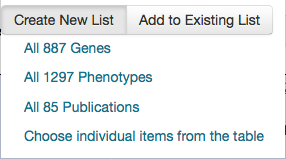 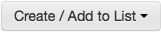 Create new or add to existing list
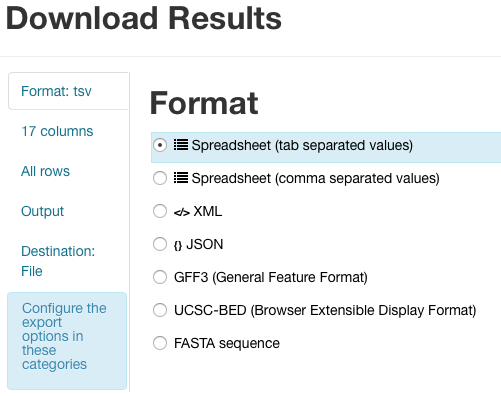 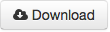 Download results in various formats
[Speaker Notes: Chromosome/plasmid maintenance vs multiple (command) observables

Manage (Add description), change order, sort order (make standard name default)

Filter (add null to filter vs column summary filter)

Also pagination]
Template results page (2)
Navigation aids
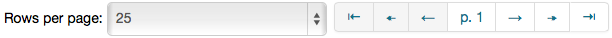 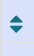 Column sort
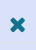 Remove column
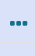 Toggle column visibility
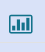 Column summary
Lists and list operations
List creation
Create/add
Select genes
Name, describe, rename and share (MyMine) display
 
List operations 
				Intersection (DNA replication AND DNA repair or 				genes on 	ChrIV, that are inviable when deleted) 
			
				Union (DNA replication and/or DNA repair, two sets of 				interactions, etc.)	
	
				Subtract (DNA replication or DNA repair)
				
				Asymmetric diff. (DNA replication minus repair; 
				DNA repair minus replication)
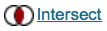 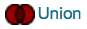 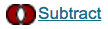 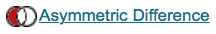 Use case: finding novel mitoribosomal proteins
I’m interested in the mitochondrial ribosome. Does it have 
any as-yet-undiscovered subunits?
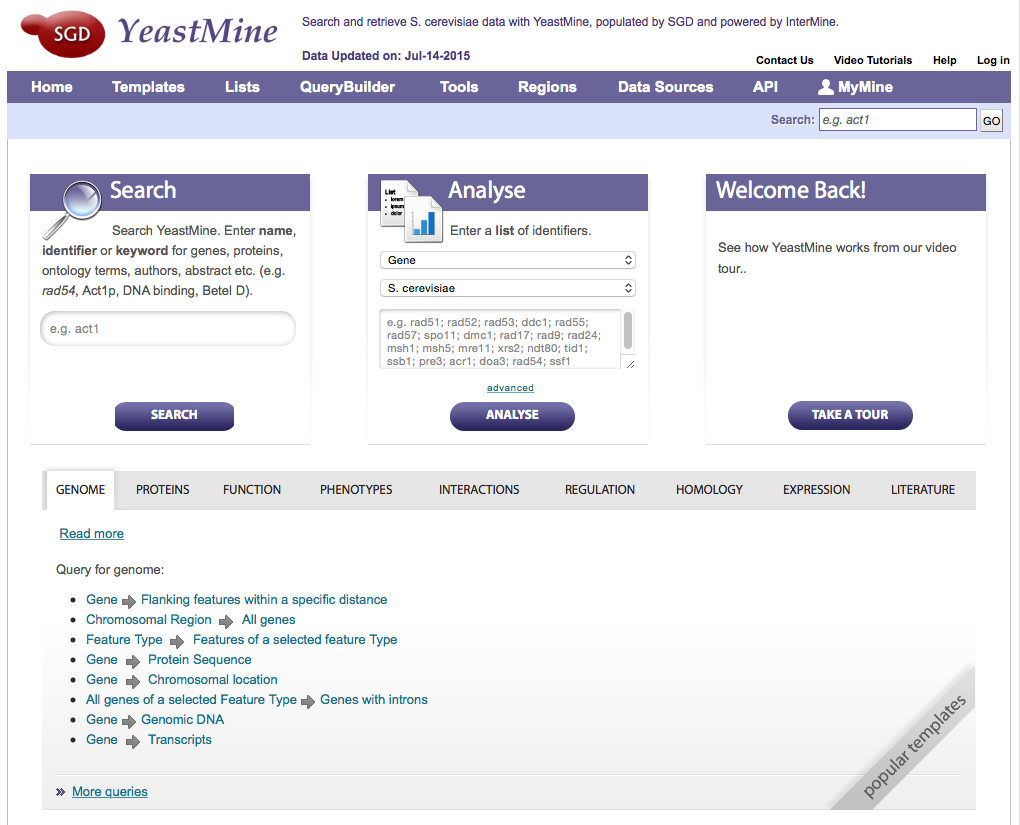 1. Find the known mitochondrial ribosomal proteins using YeastMine
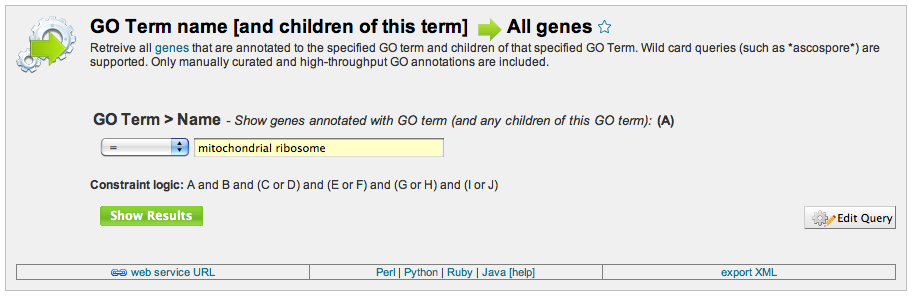 3. Look for genes/proteins that interact with mt_ribosomal proteins
2. Create a list of the results (90 genes)
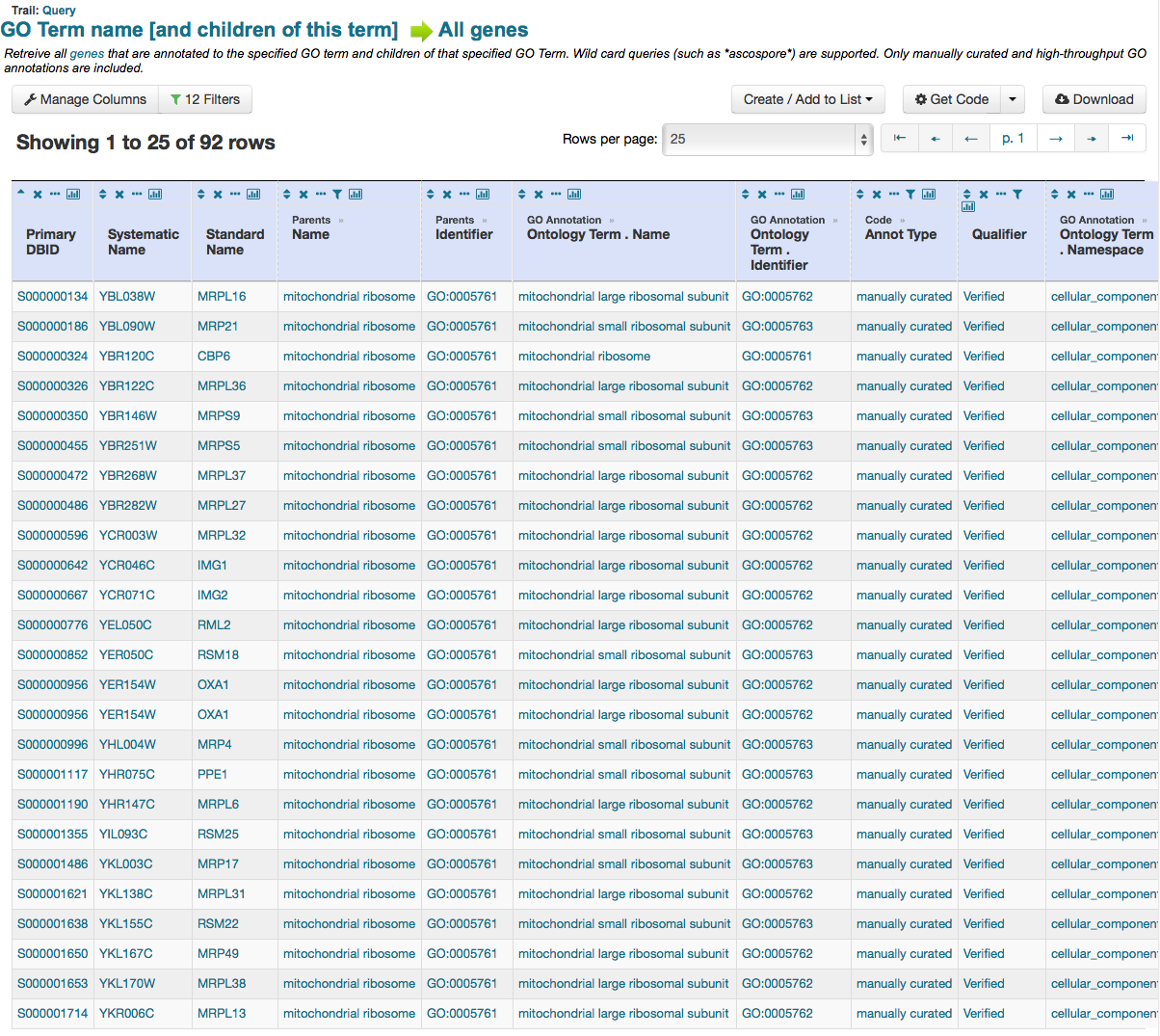 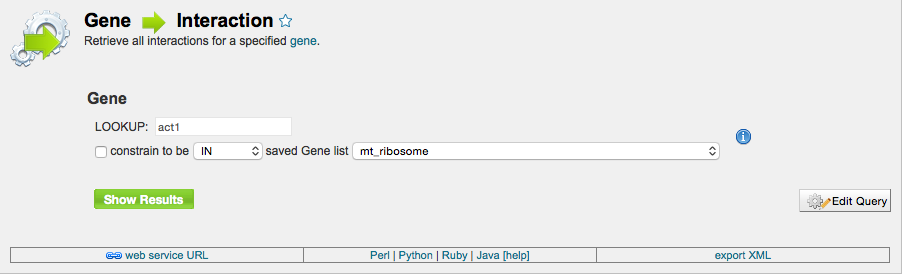 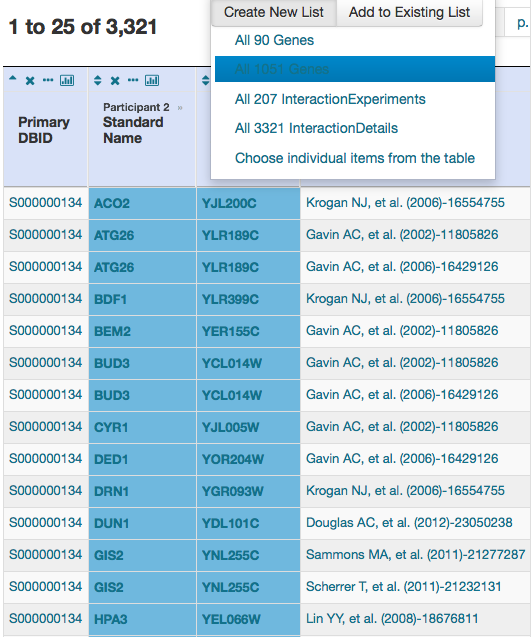 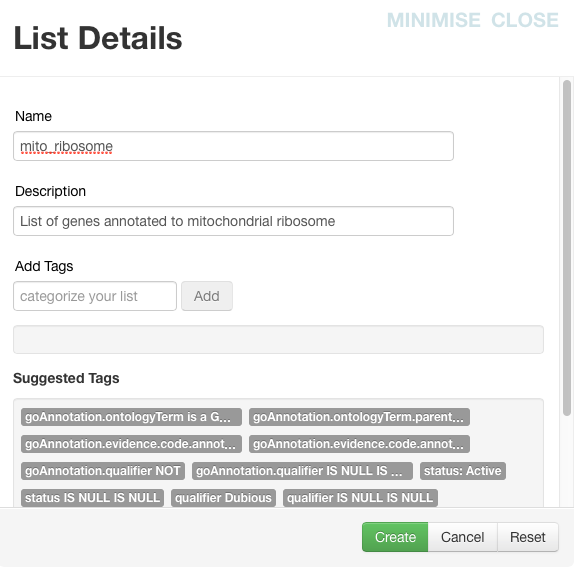 4. Create a list of 1,051 interacting genes/proteins.
Are any of the interacting genes uncharacterized?
create a list of uncharacterized genes

 find the intersection between the list of uncharacterized genes and the list of mitochondrial ribosome-interacting genes
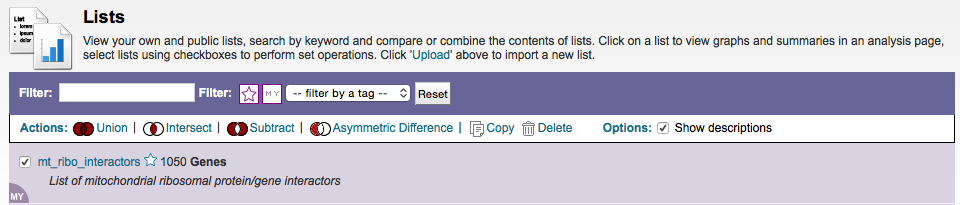 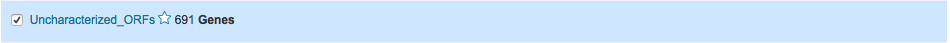 34 genes are uncharacterized
34 uncharacterized ORFs interact genetically or physically with known mitochondrial ribosomal proteins.

Mutation of a mt ribosomal subunit would block respiratory growth. Do any of these 34 genes exhibit this mutant phenotype?
create list of genes that confer a respiratory phenotype

 find the intersection with the list of 34 uncharacterized ORFs
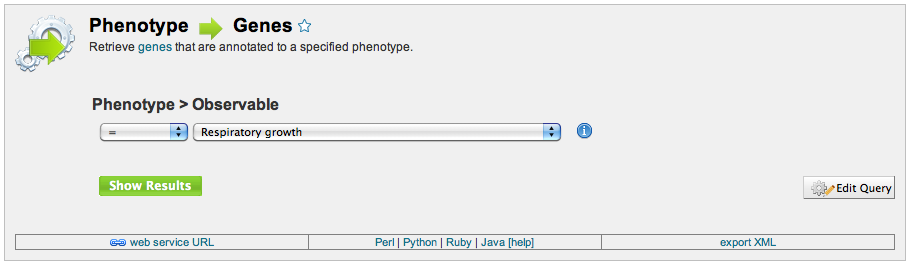 Three uncharacterized ORFs exhibit genetic or physical interactions with known mt ribosomal proteins AND block respiratory growth when mutated
Explore a gene PRP8
Identify PRP8 interactors
Use OMIM to identify yeast genes orthologous to human genes involved in retinitis pigmentosa
Intersect the two lists to identify PRP8 interactors with orthologs involved in RP
1. Select template
2. Enter gene and show results
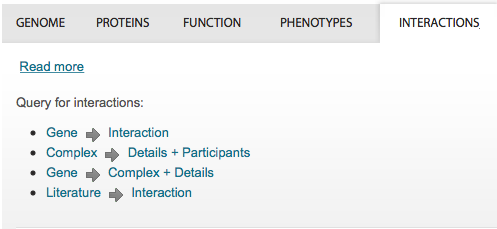 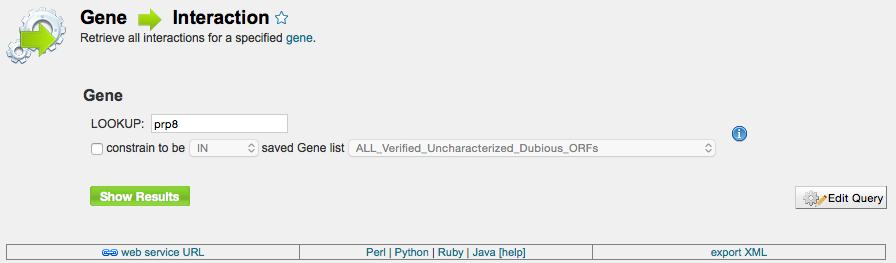 3. Remove columns, select manual annotations, 
    and save list of interacting genes/proteins
4. View enrichment
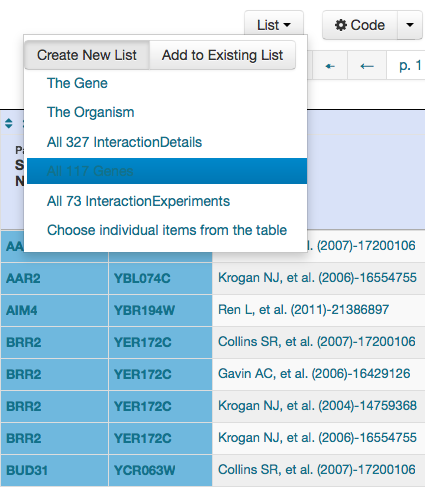 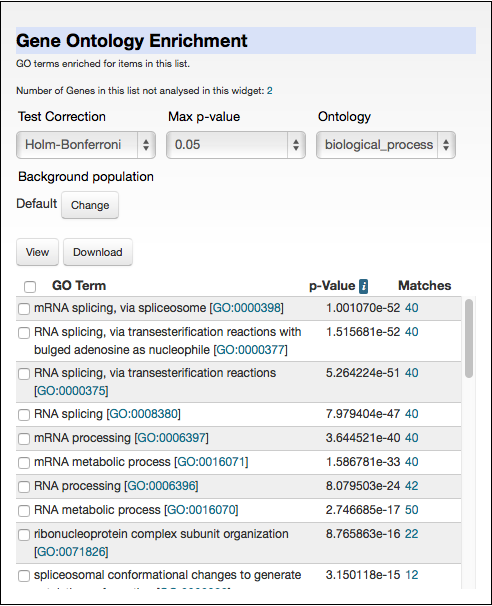 5. Now go backwards from human disease to human genes to yeast orthologs. Select “OMIM Disease Phenotype -> human gene(s) -> yeast homolog(s)” and enter “retinitis pigmentosa”
Create a second list of yeast orthologs 
      of human genes associated with RP
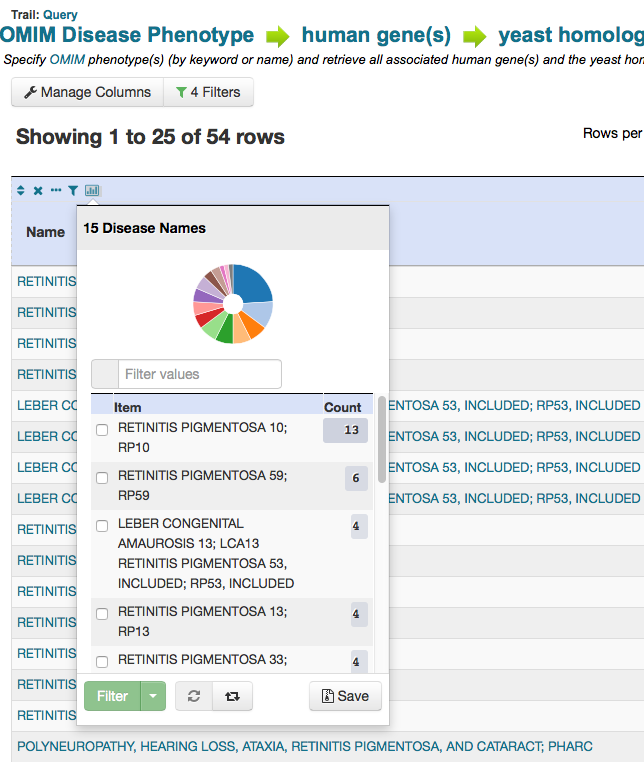 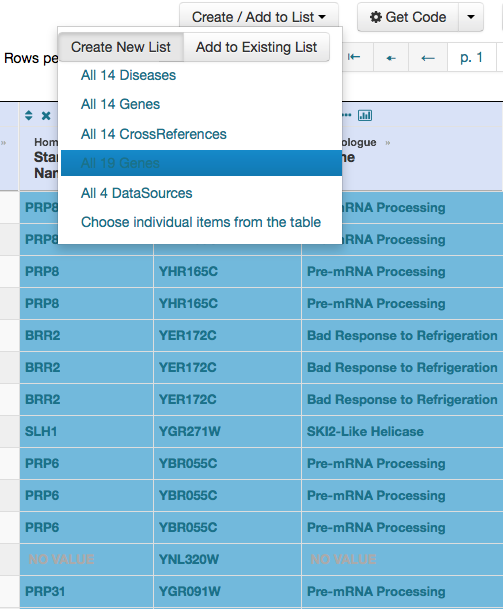 6. Perform an inverse selection using column 
summary to remove “LEBER CONGENITAL …“
8. Now intersect the two lists (PRP8 interactors and RP orthologs)
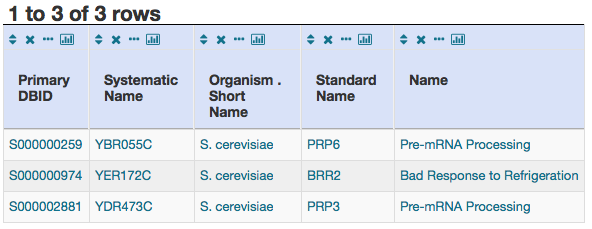 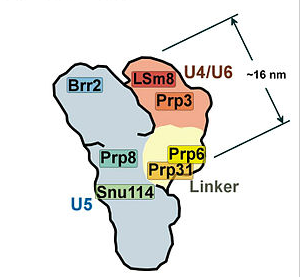 In fact there is evidence that these 3 proteins are associated with Prp8p, as part of the U4/U6-U5 tri-snRNP spliceosome complex!
Prp8p inhibits Brr2p but not RP mutants.
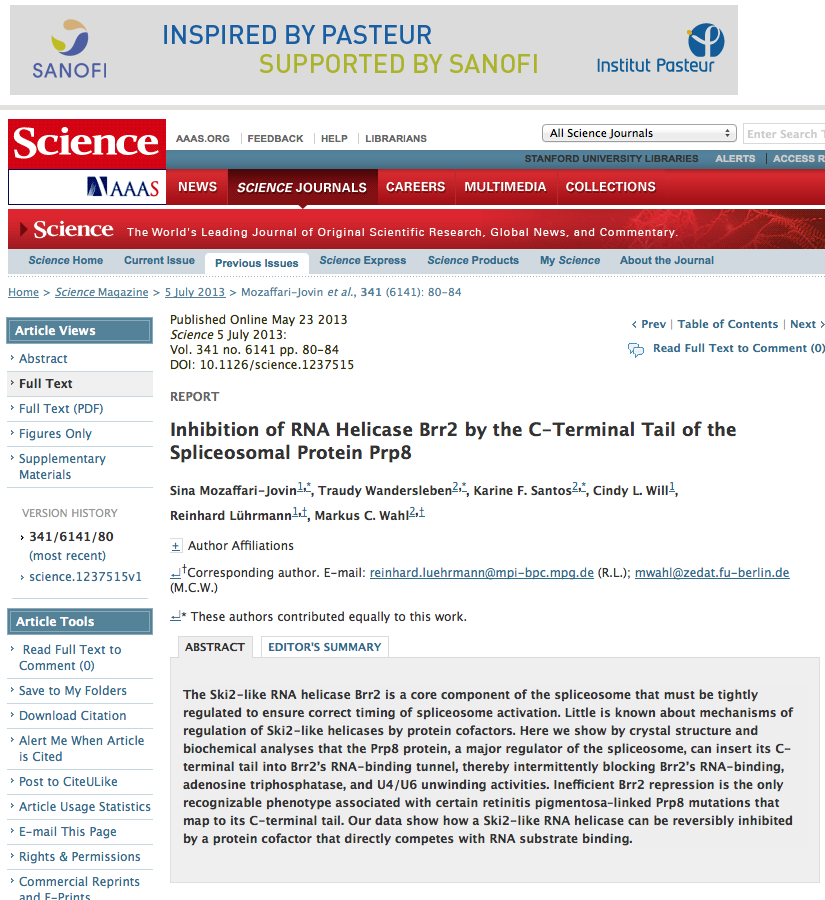 Make your own query
Start in QueryBuilder:
select a data type: ORF
constrain to a chromosome: chrI
constrain qualifier: not dubious
show: standard name, systematic name, primary DBID
Can run query (show results)
Export XML (share with another)
Save Query (name it for later run, edit or export in MyMine)